Karabo Update
SKA Digital Twin Pipeline

Simon FelixSKACH Winter MeetingJanuary 27th 2025
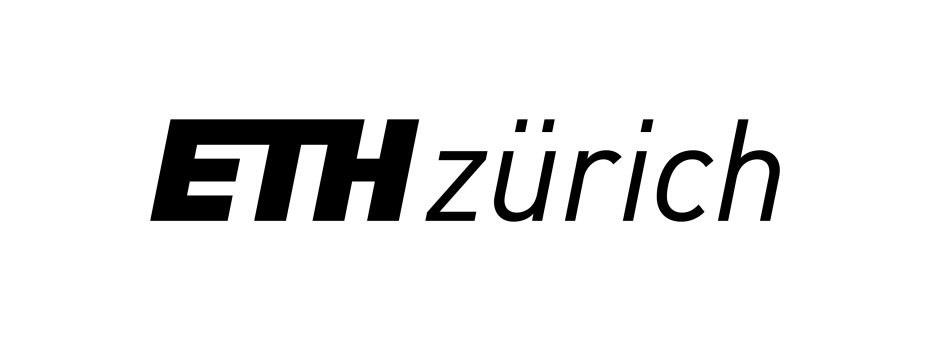 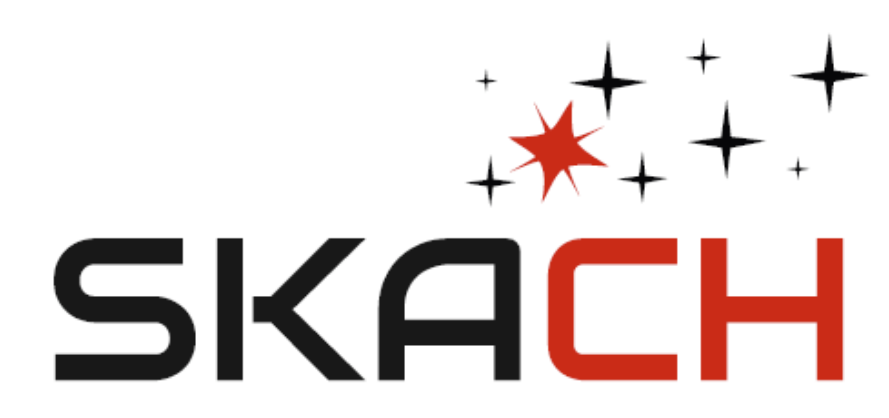 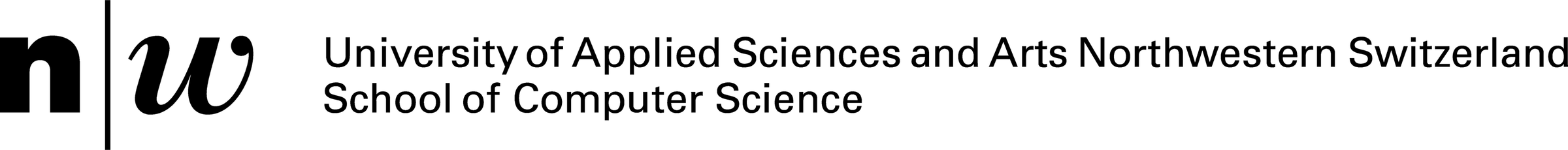 Karabo Architecture
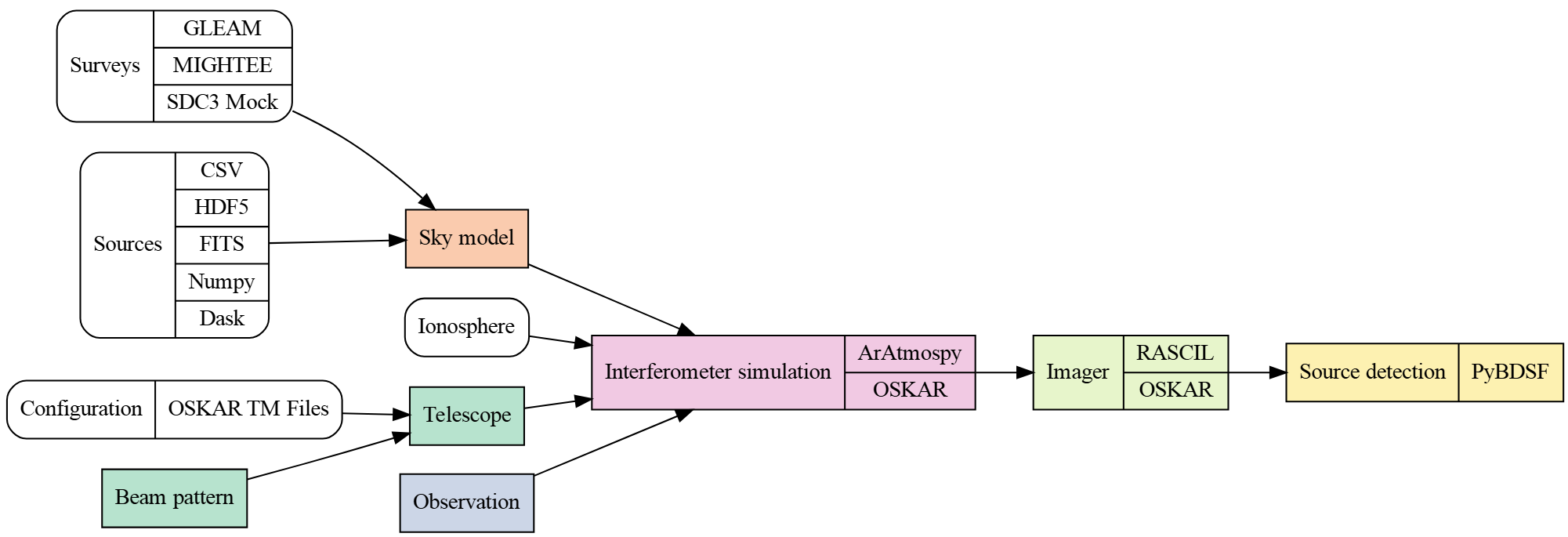 Updates
Support for IVOA ObsCore & RUCIO metadata
Added more telescope configurations (SKA, ALMA cycles 9-11)
Default to CASA Measurement Sets
Improved documentation
Better telescope handling in Oskar vs. RASCIL
Collaboration with SKAO operation scientists

 Generated test data for SRCnet
Ran on PizDaint @ CSCS
Code in examples/SRCNet_v0.1_simulation*.py
Simulated with AA* SKA-MID AA* and MeerKAT
3+ TB Available in the SwissSRC
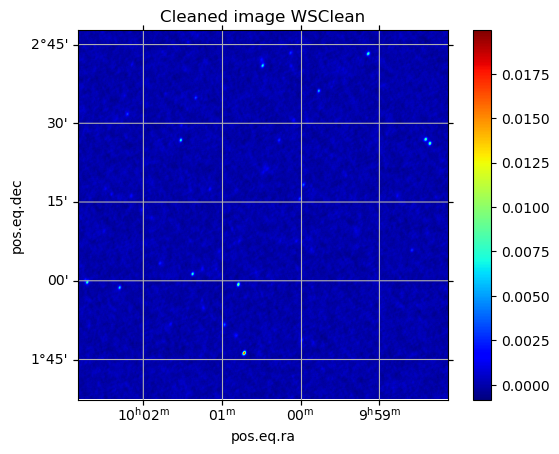 Outlook
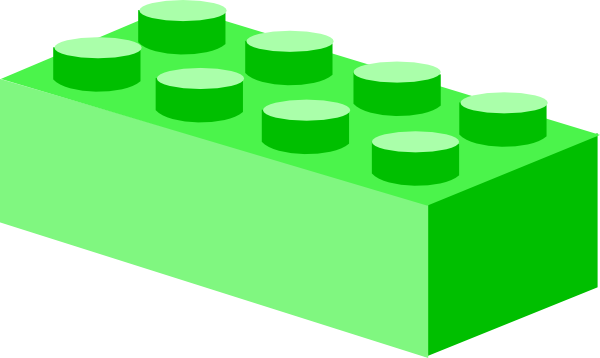 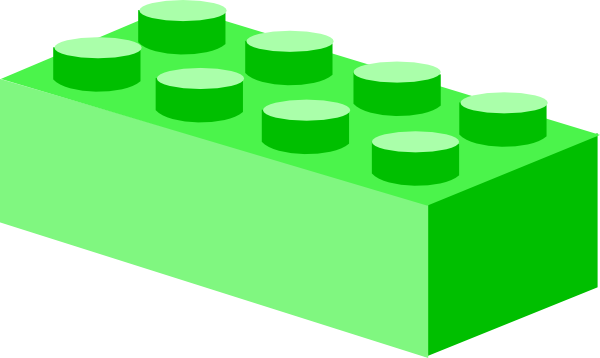 WS CLEAN
Upgrade to Python 3.10 & libraries
Integration of Chris Finlay’s RFIsim
Better support for non-gaussian beams
Integration of casacore
Publication on the finish line

Future of RASCIL is unclear
OSKAR
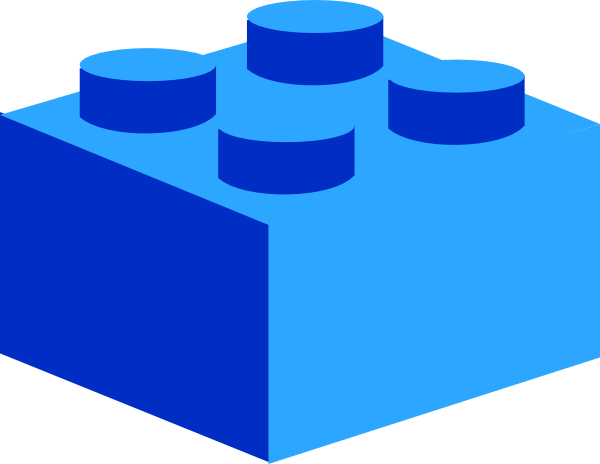 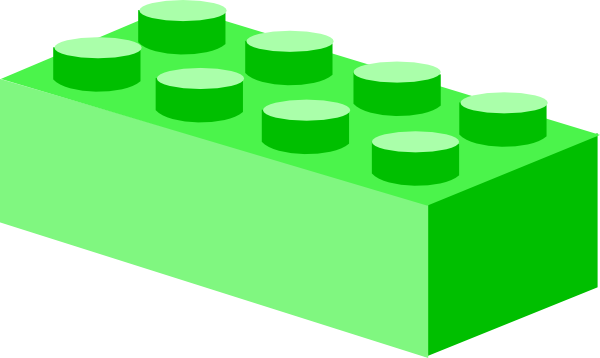 RFIsim
MIGHTEE
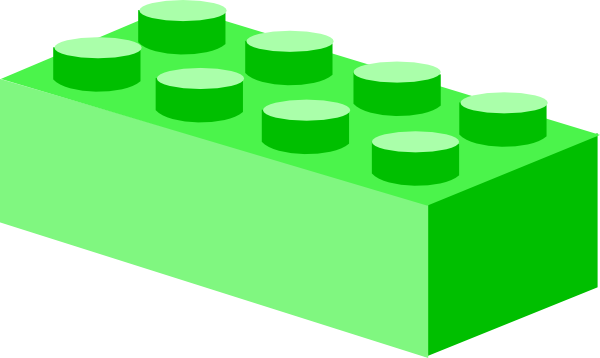 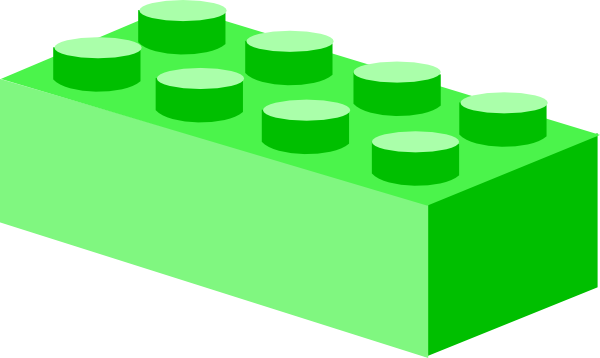 tools21cm
Mosaicing